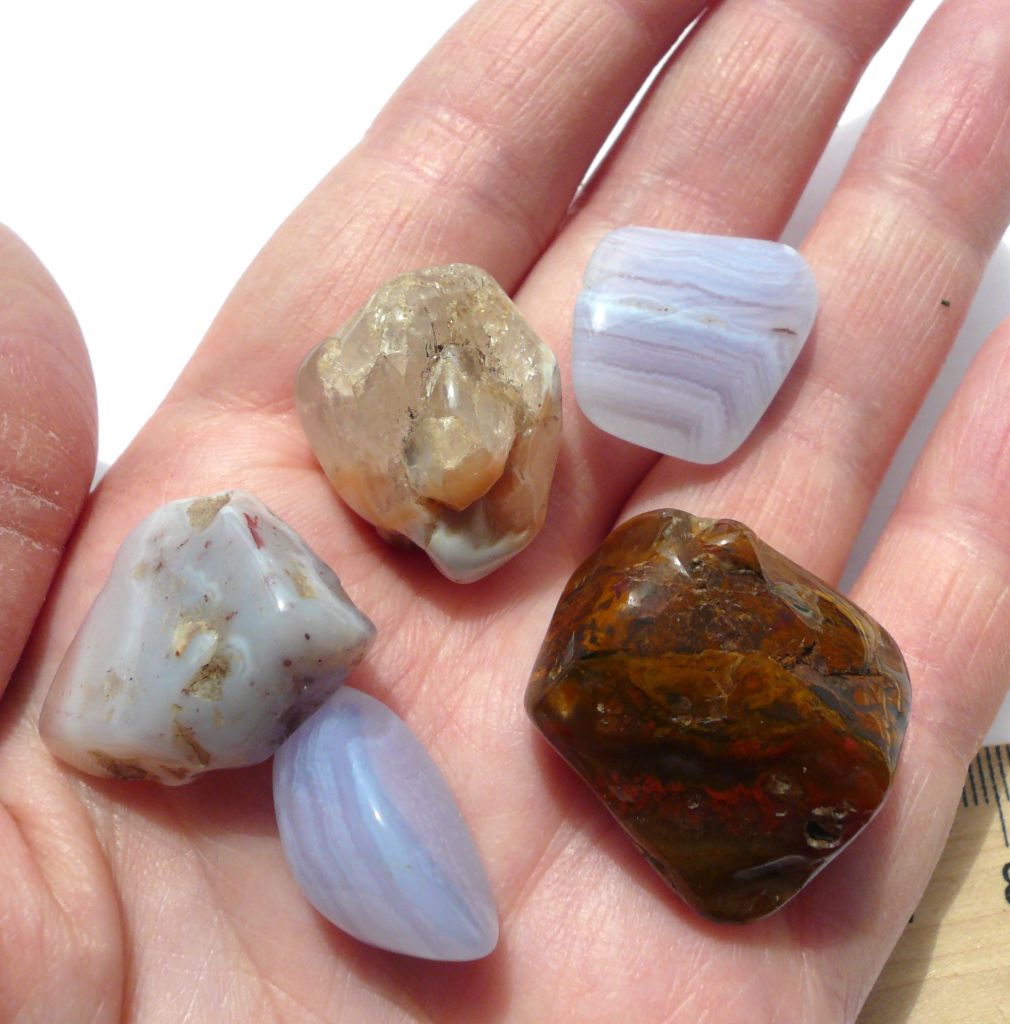 Презентация для детей подготовительной группы № 6 к занятию по окружающему миру «Простые и ценные камни в природе»
«Мир камней»
Выполнила: Воспитатель МАДОУ Д/С№1 Хайриева В.В.
[Speaker Notes: Презентация для детей подготовительной группы № 6 к занятию по окружающему миру «Простые и ценные камни в природе» «Мир камней». Выполнила: Воспитатель МАДОУ Д/С№1 Хайриева В.В]
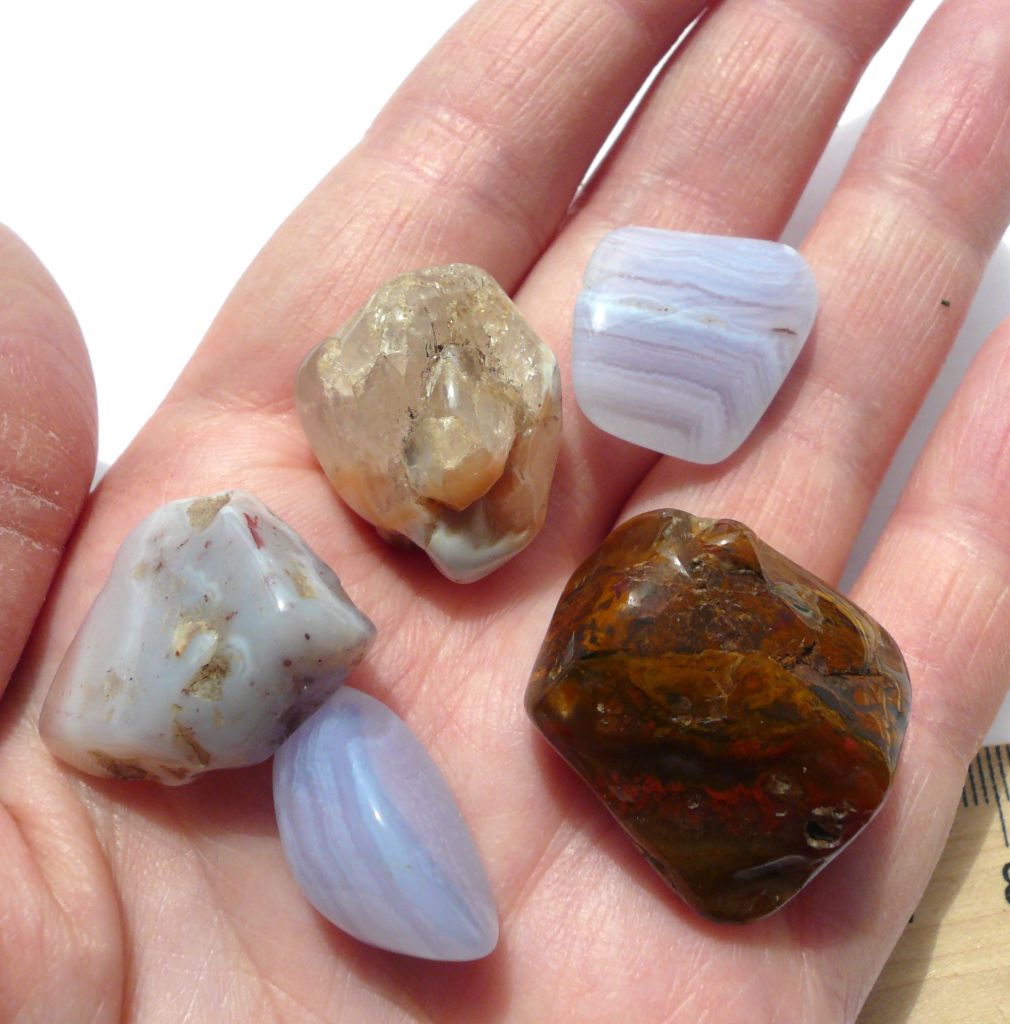 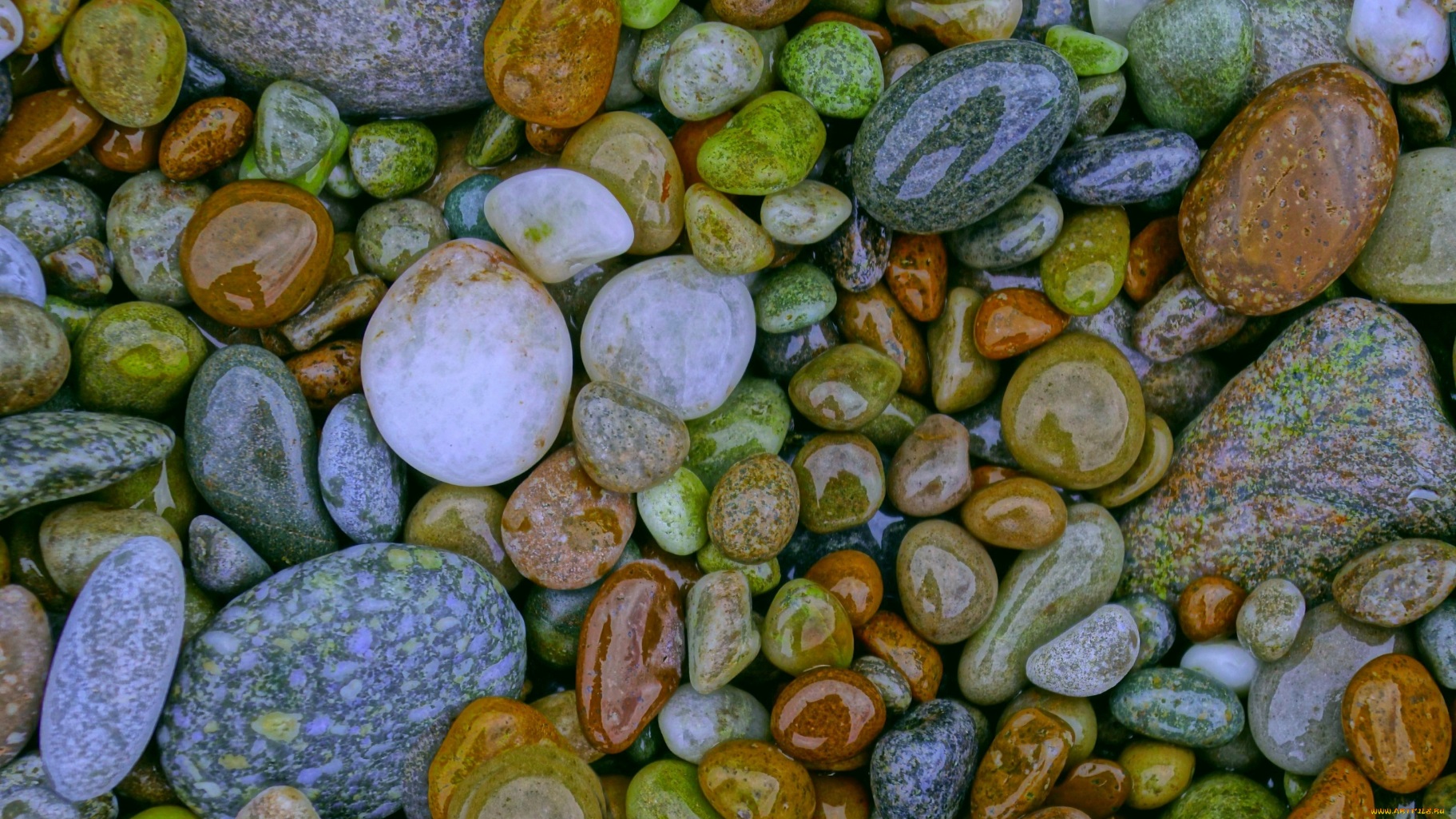 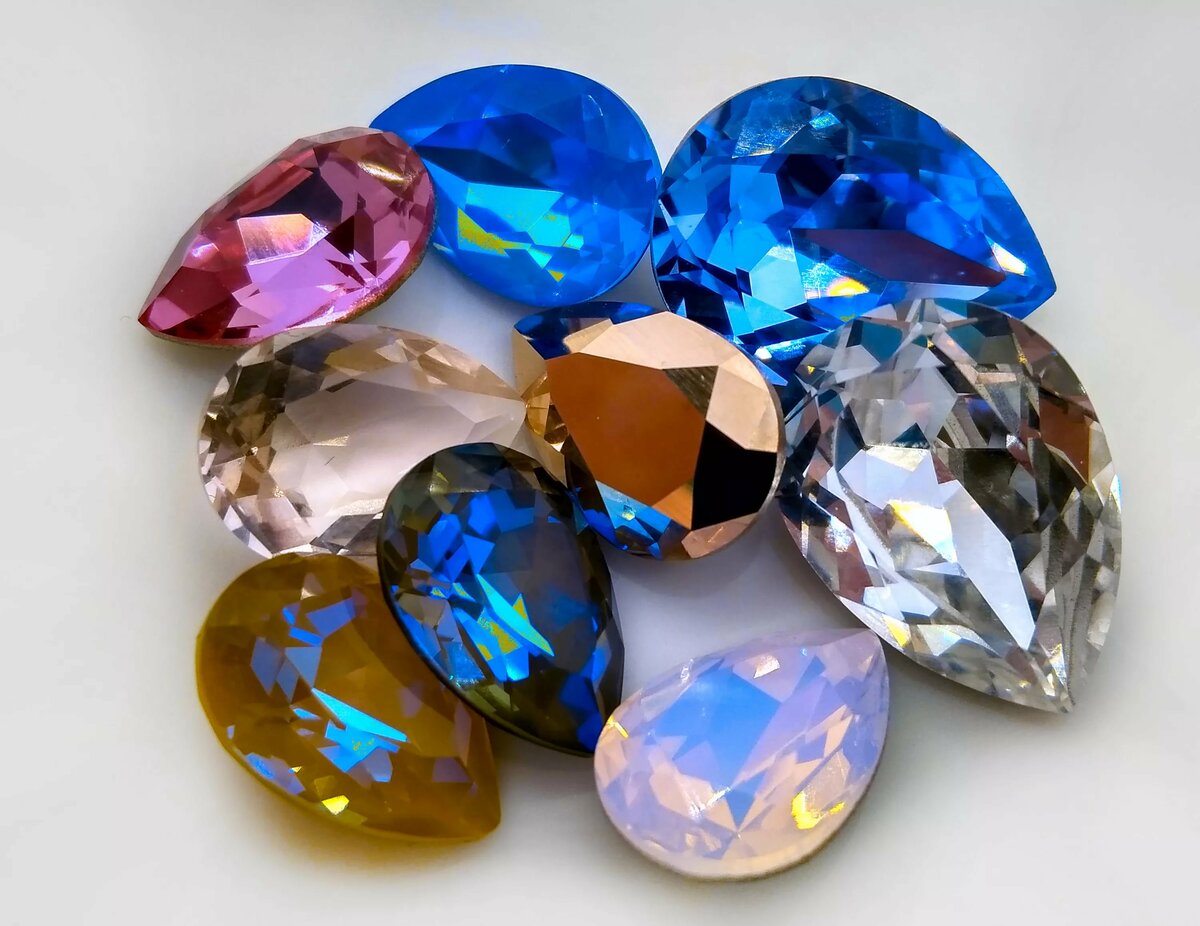 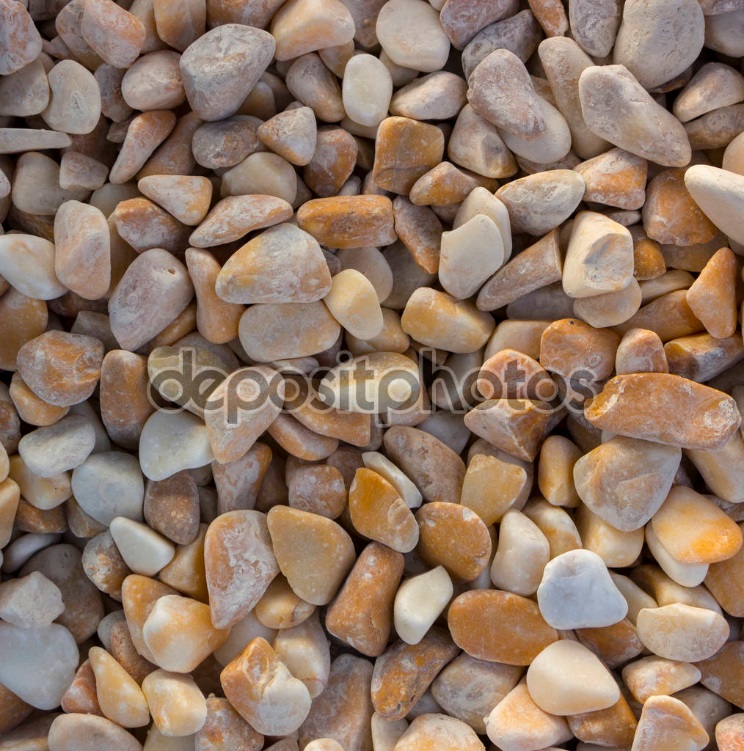 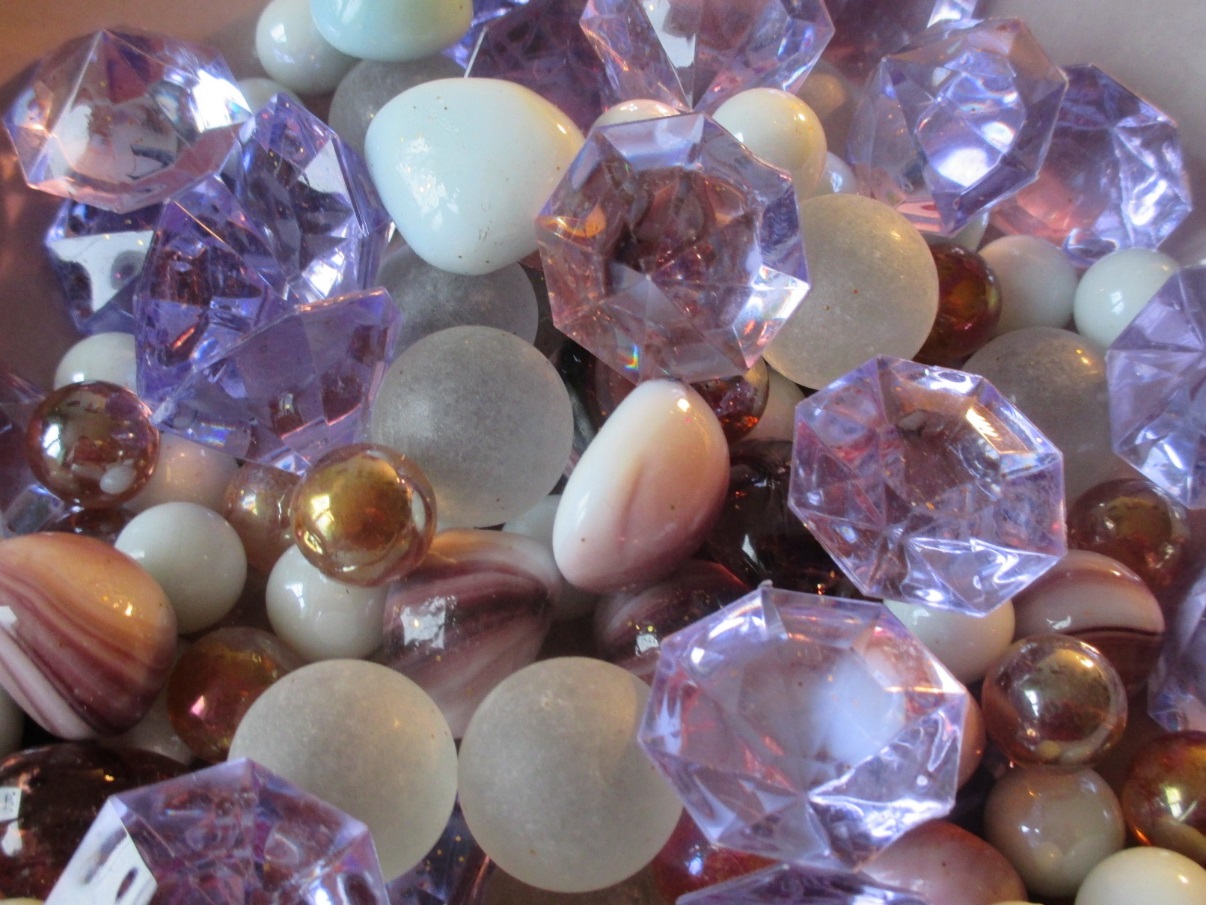 [Speaker Notes: Мир камней поразительно разнообразен и многолик. Посмотрите, как много я собрала для
вас камней.
Как вы думаете, откуда они взялись?]
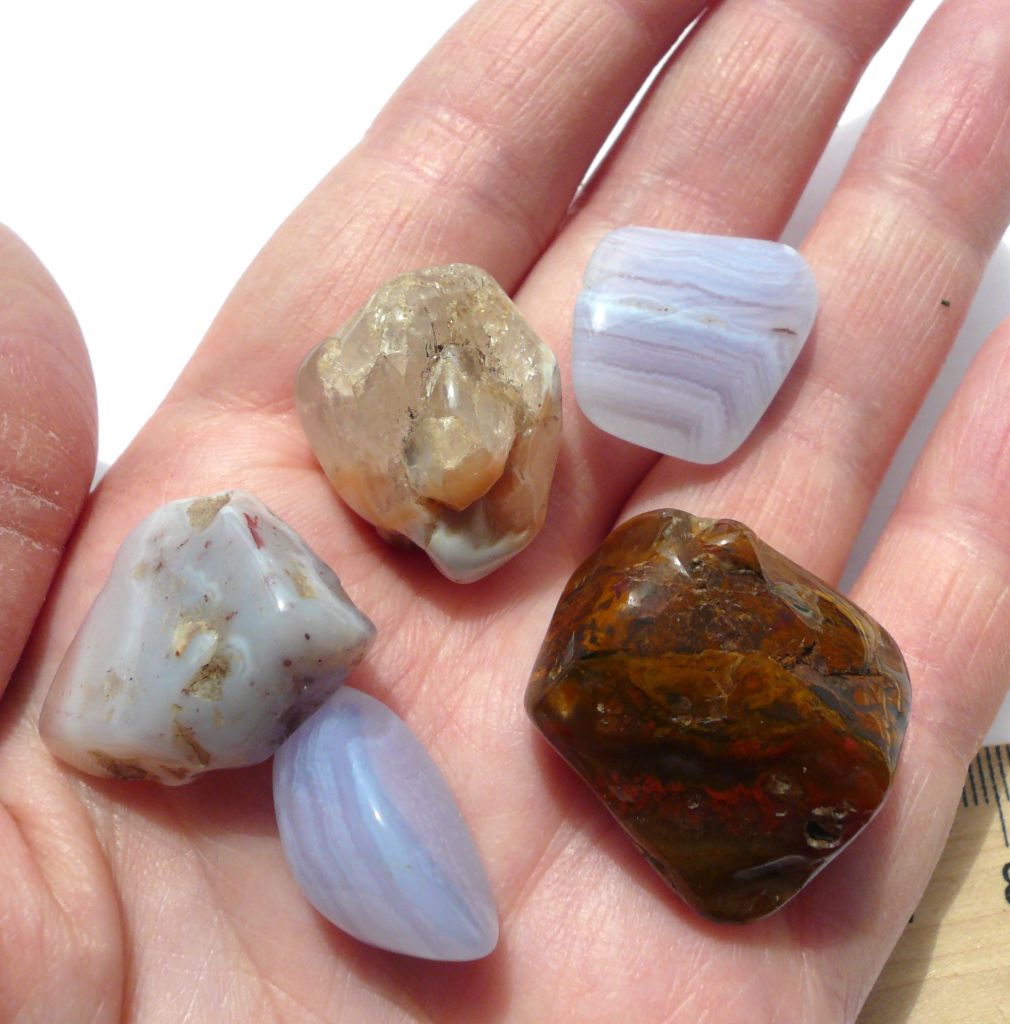 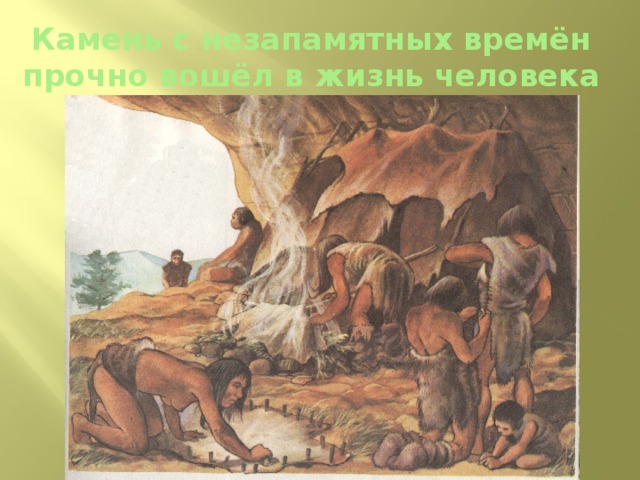 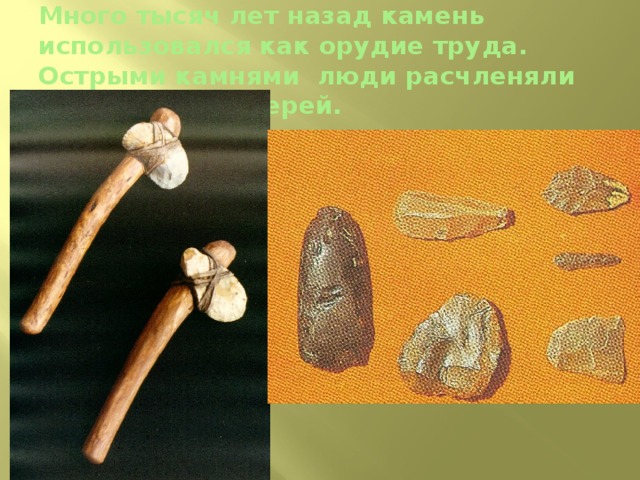 [Speaker Notes: Камень с незапамятных времён прочно вошёл в жизнь человека. Много тысяч лет назад камень использовался как орудие труда. Острыми камнями люди расчленяли туши убитых зверей.]
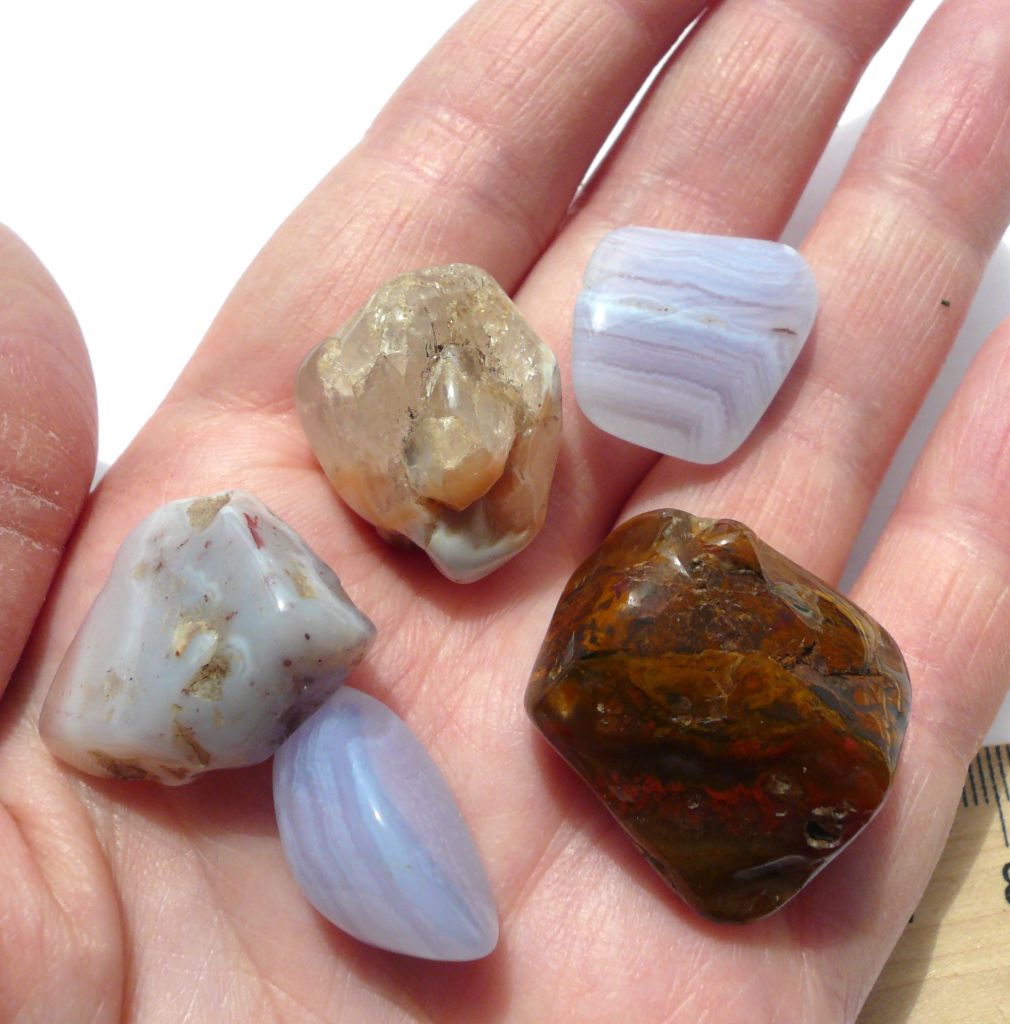 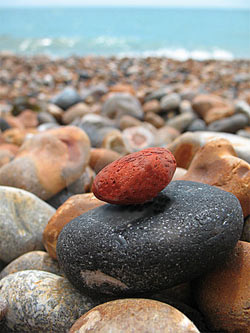 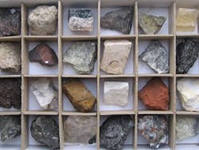 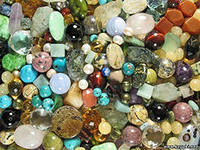 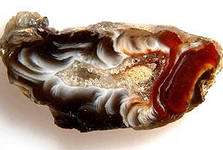 [Speaker Notes: Шли годы. Человек все больше и больше познавал природу. Научился использовать полезные свойства камня.
Камни – дети самой Земли. Наша планета, сложенная, построенная в основном из твёрдых пород, дарит нам, то пёстрый кусок гранита, то жёлто-коричневый камень, то чёрную прозрачную пластинку слюды… Держите. Любуйтесь. Каждый камень по своему красив. Каждый интересен.]
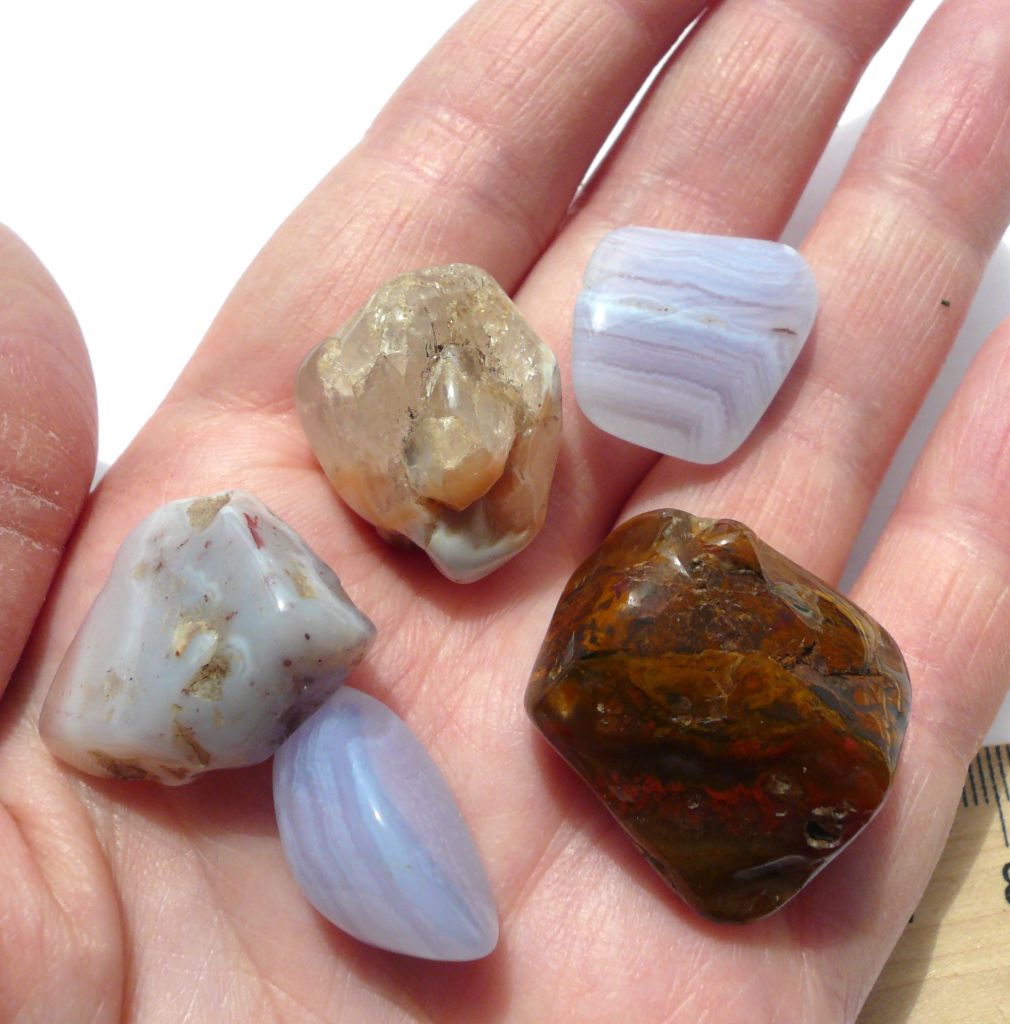 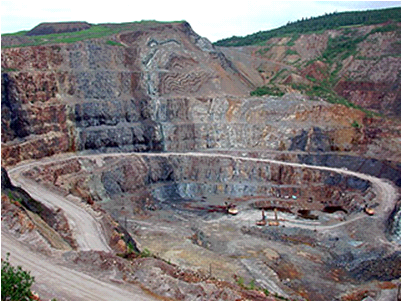 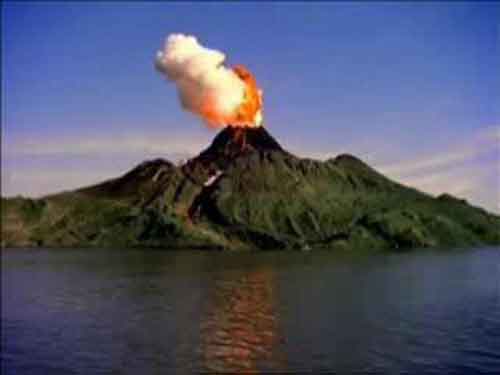 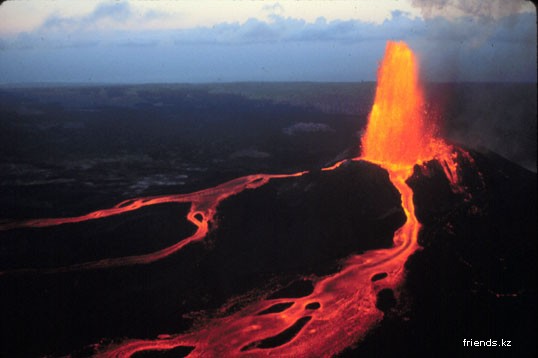 [Speaker Notes: История возникновения камня берет свое начала из глубины земли, там где раскаленная магма. Магма через трещины земли и вулканы извергается на поверхность, Охлаждаясь лава образует на поверхности твердую оболочку Земли, которую геологи называют земной корой. Известно, что земная кора состоит из горных пород. Мы их воспринимаем как горы. Очень часто в быту мы называем горную породу „камнем".]
Горные породы
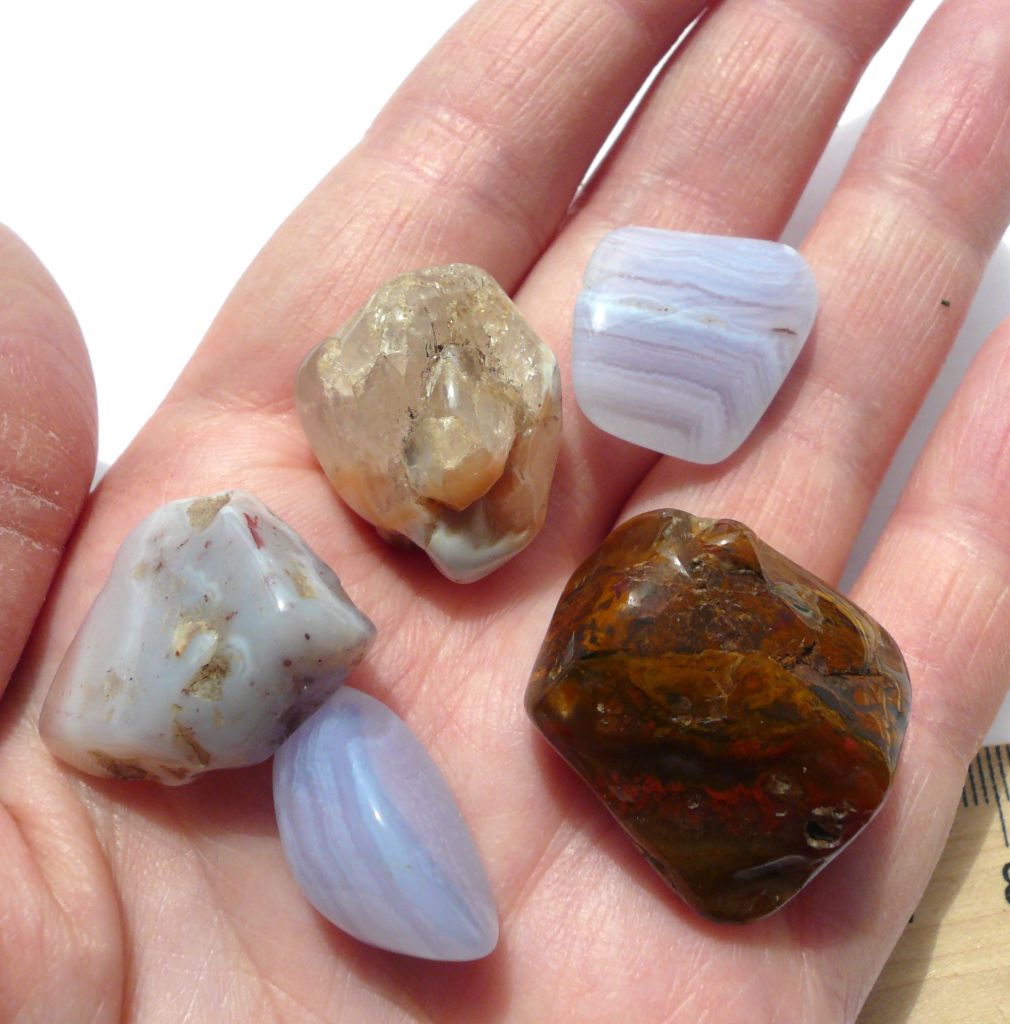 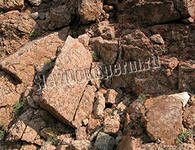 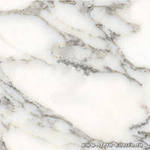 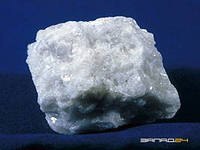 Гранит
Мрамор
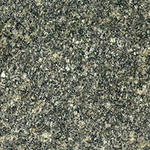 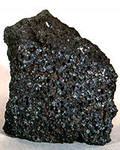 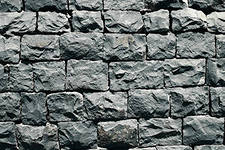 Базальт
[Speaker Notes: К горным породам относятся минералы и кристаллы.]
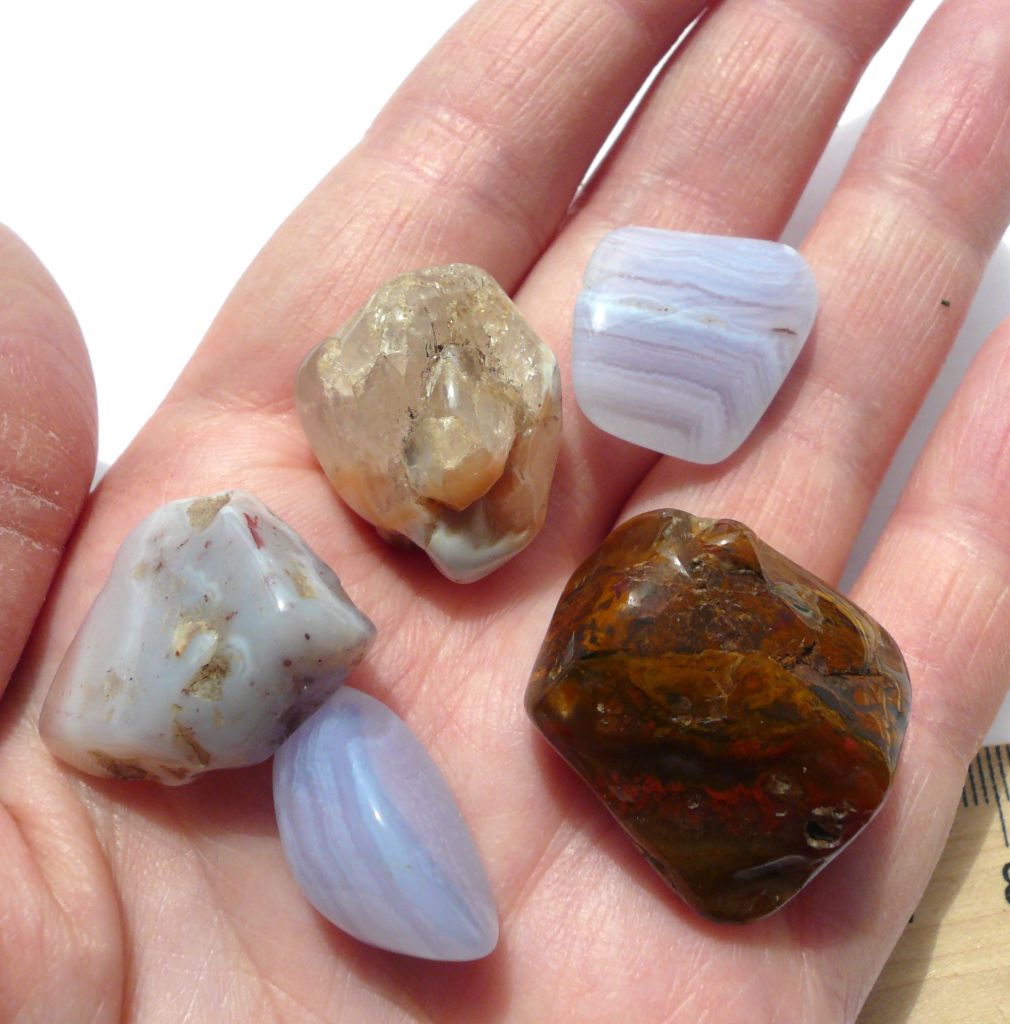 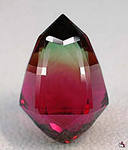 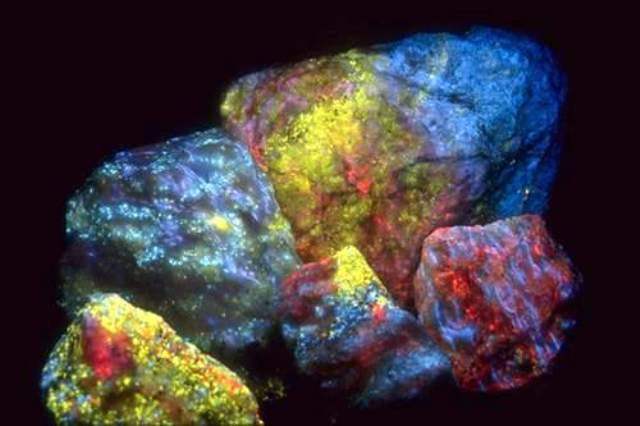 минералы
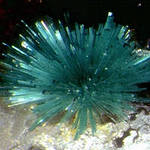 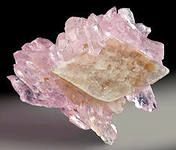 [Speaker Notes: Но у каждого камня есть свои особенности.]
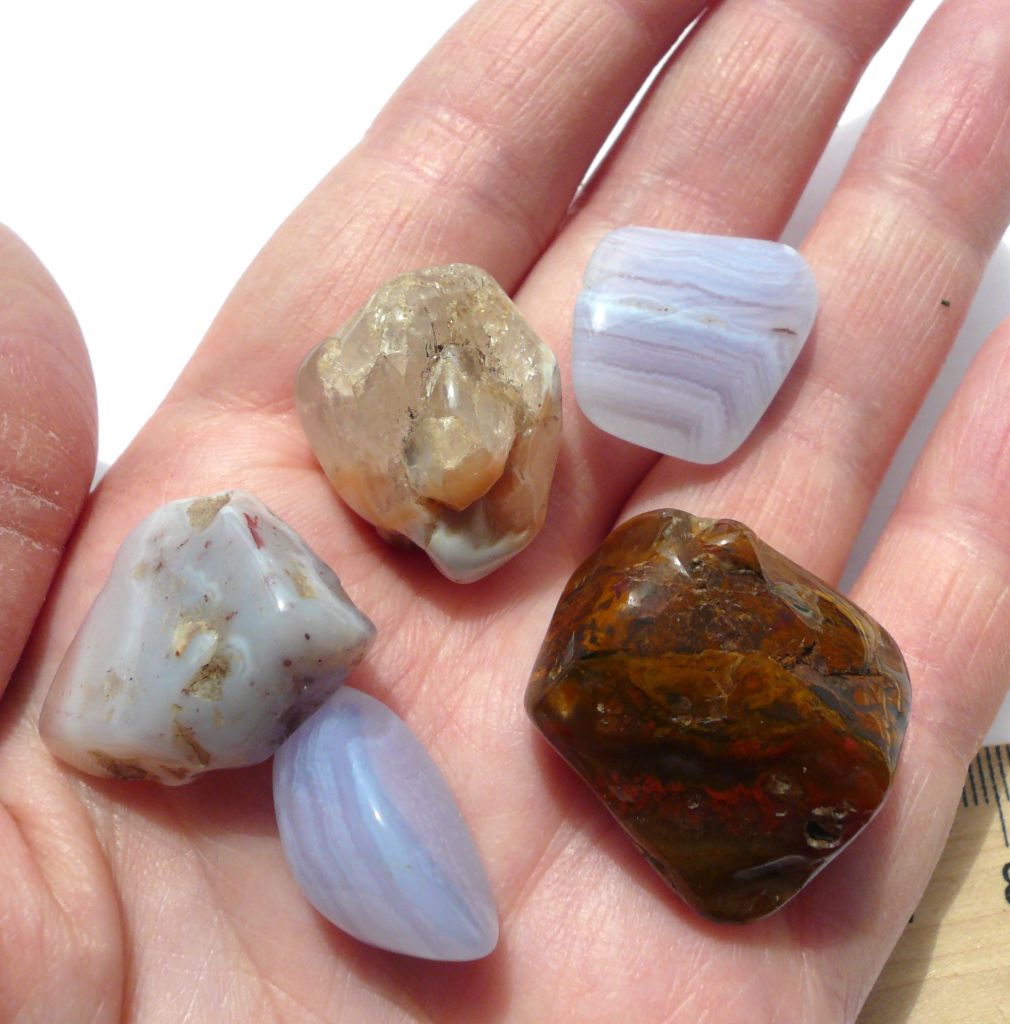 кристалы
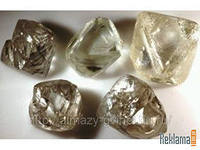 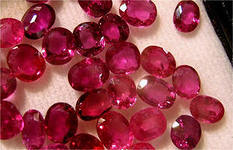 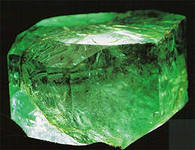 Алмазы
Рубины
Изумруды
[Speaker Notes: Камни различаются по цвету, форме, размеру, весу, характеру поверхности и даже температуре.]
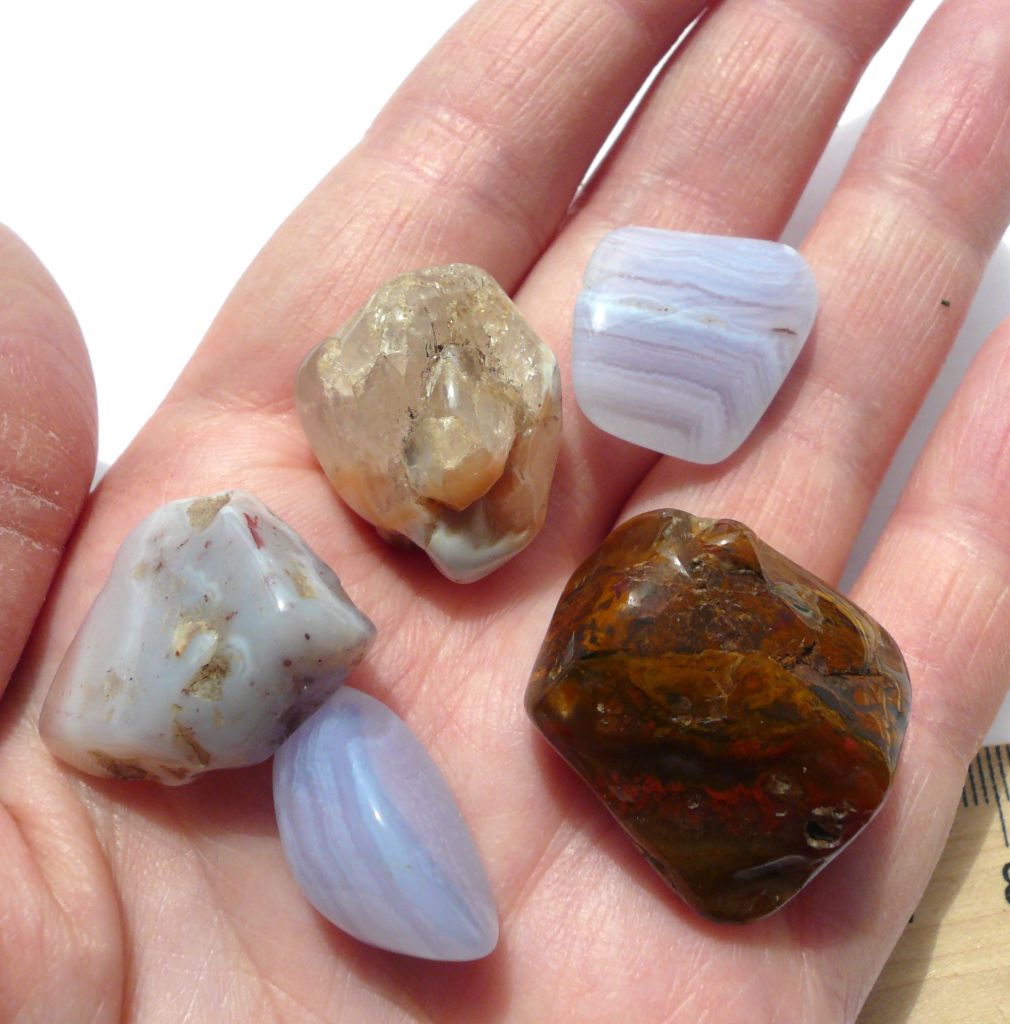 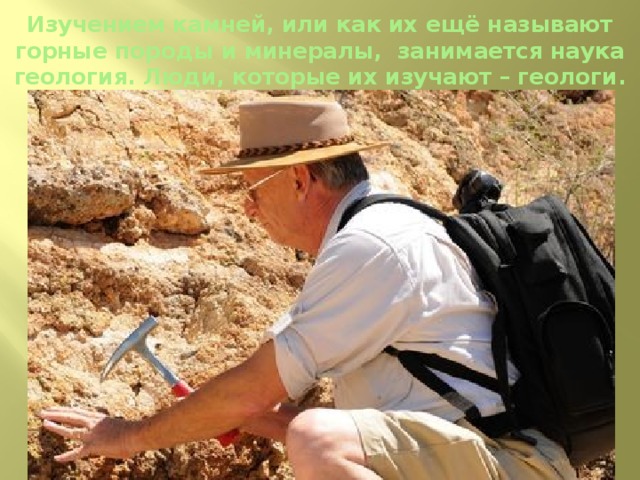 [Speaker Notes: Изучением камней, или как их ещё называют горные породы и минералы, занимается наука геология. Люди, которые их изучают – геологи.]
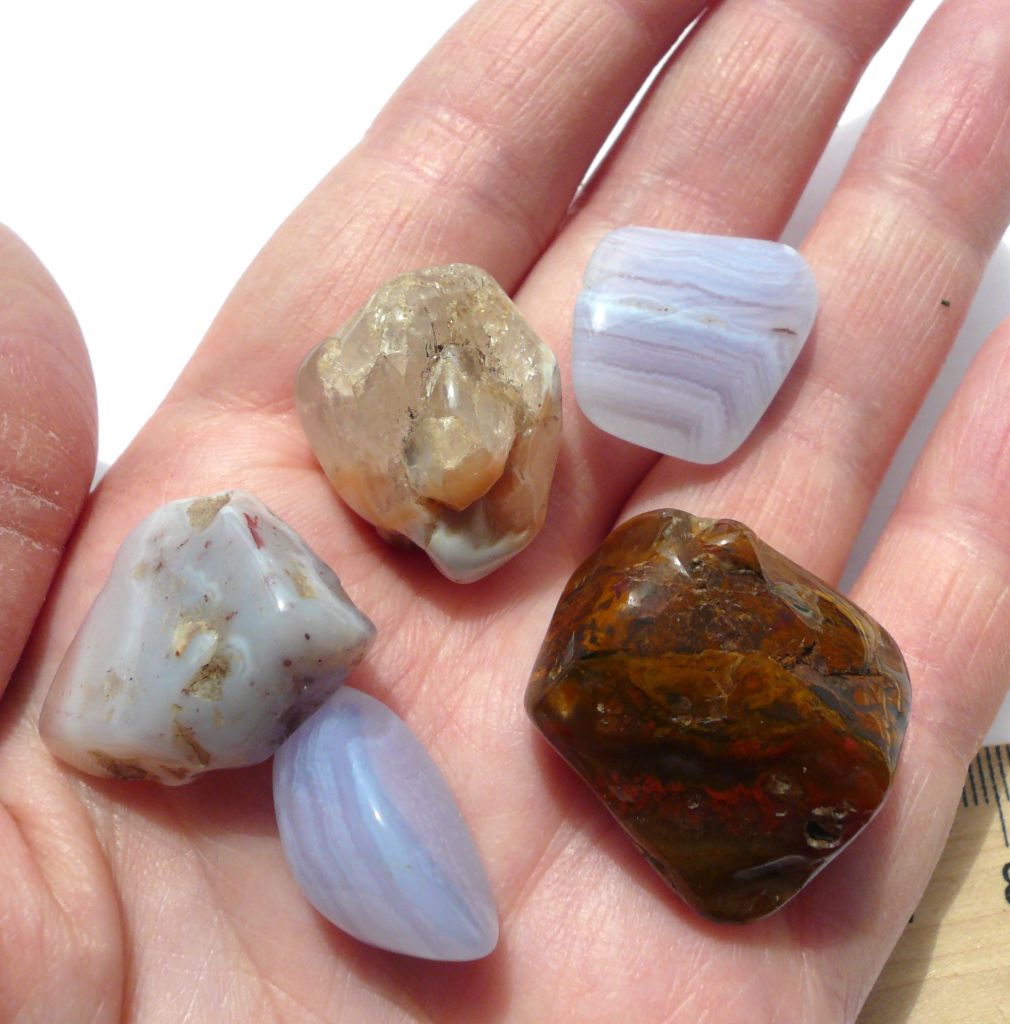 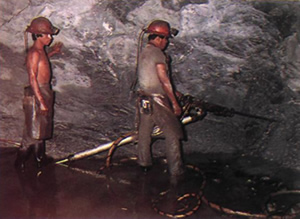 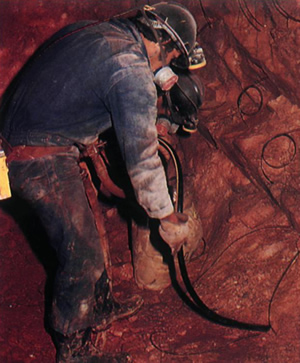 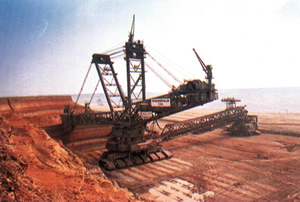 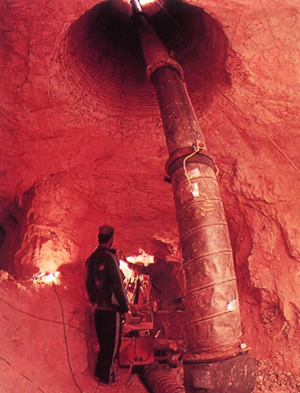 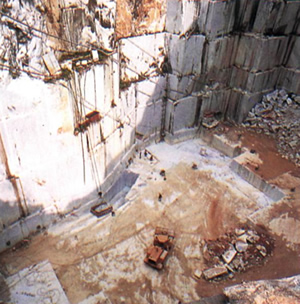 [Speaker Notes: Подземная и открытая разработка месторождений, горнорудные работы.]
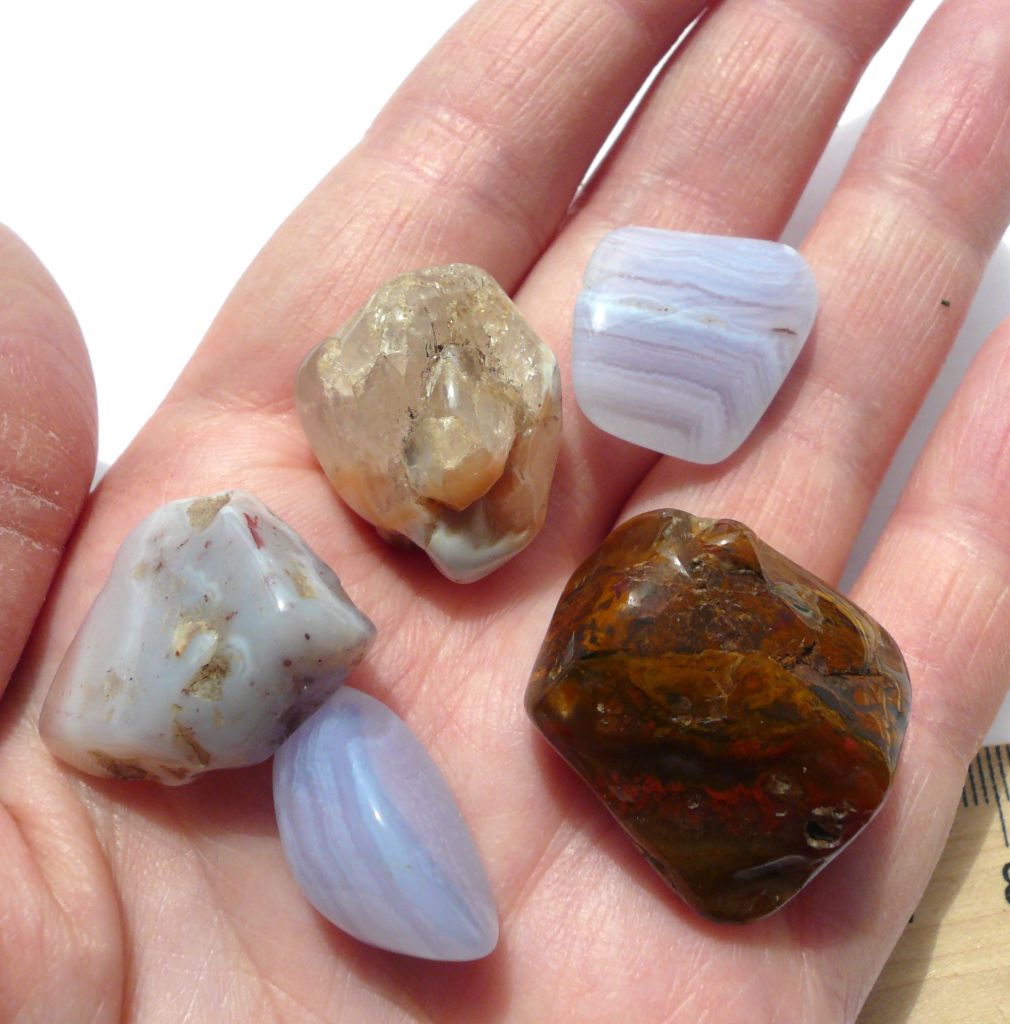 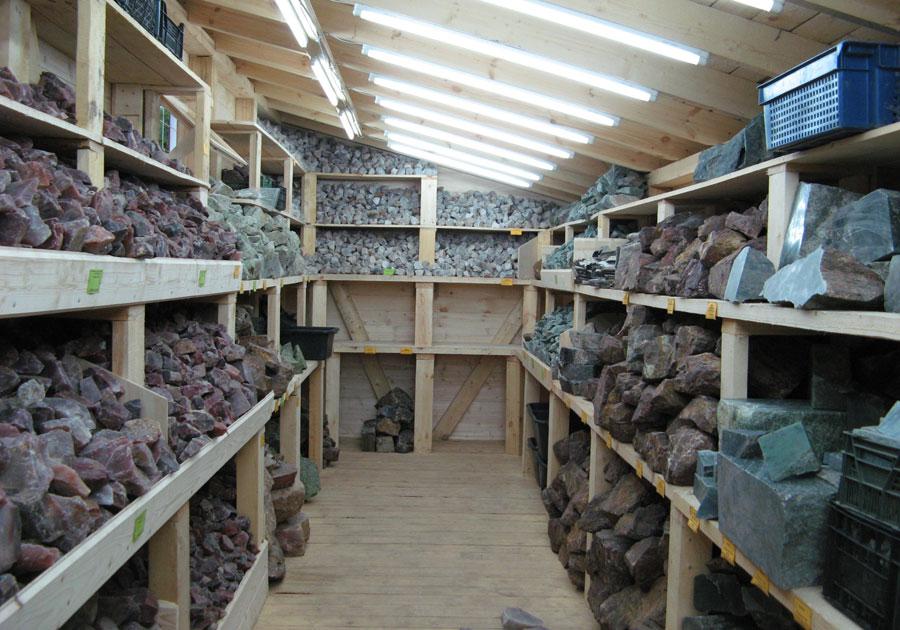 [Speaker Notes: Склад камней самоцветов на производстве.]
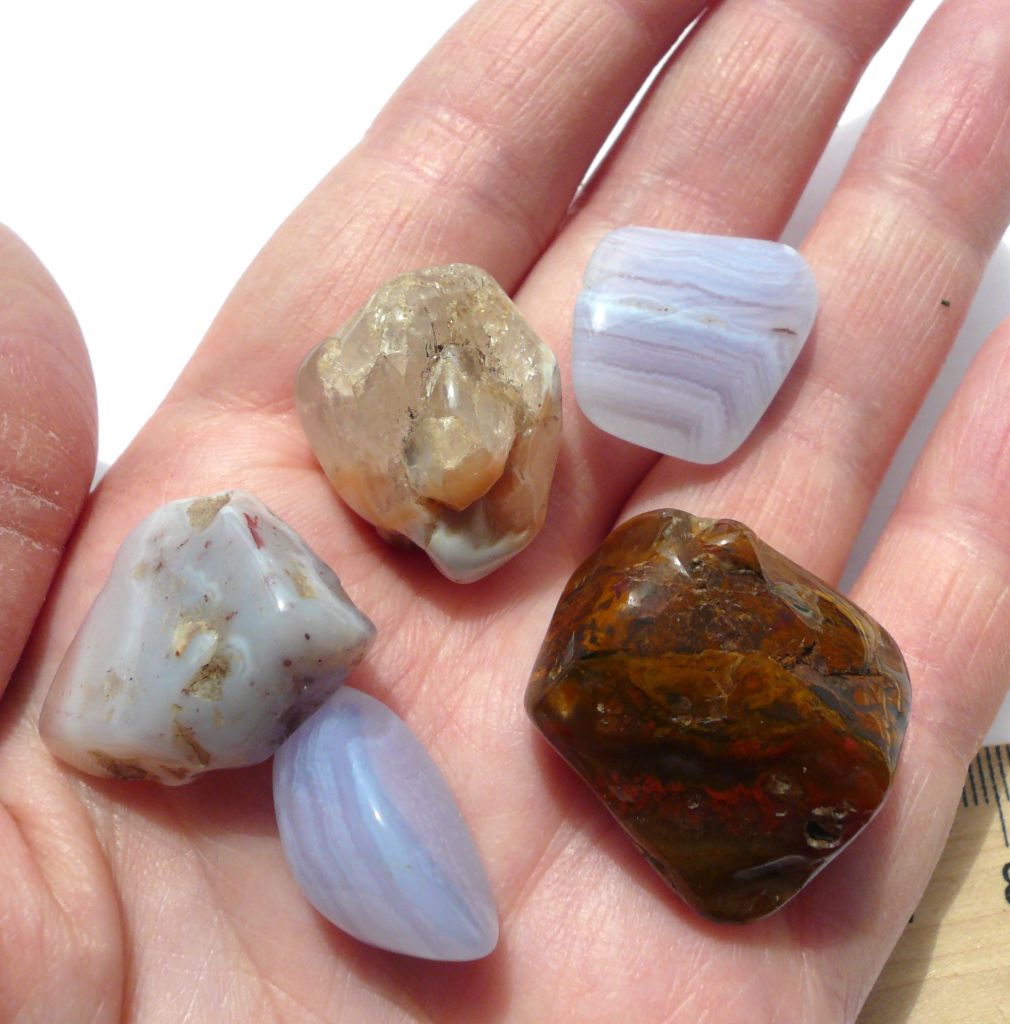 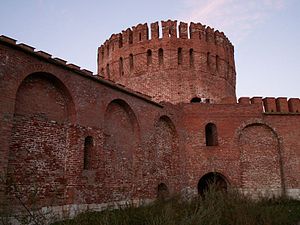 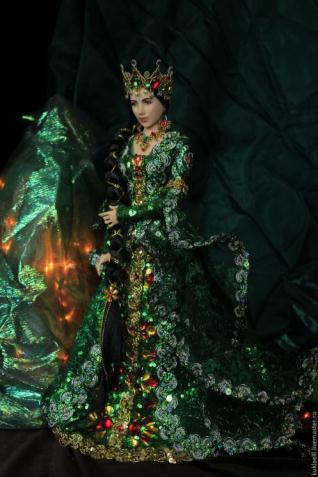 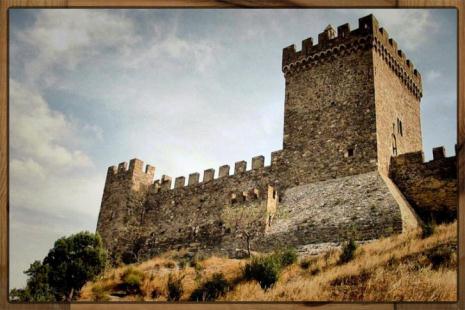 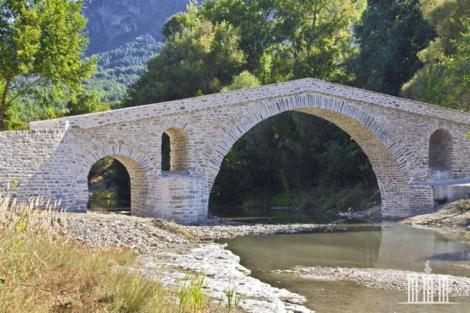 [Speaker Notes: В современном мире камен нужен в строительстве, архитектуре и искусстве.]
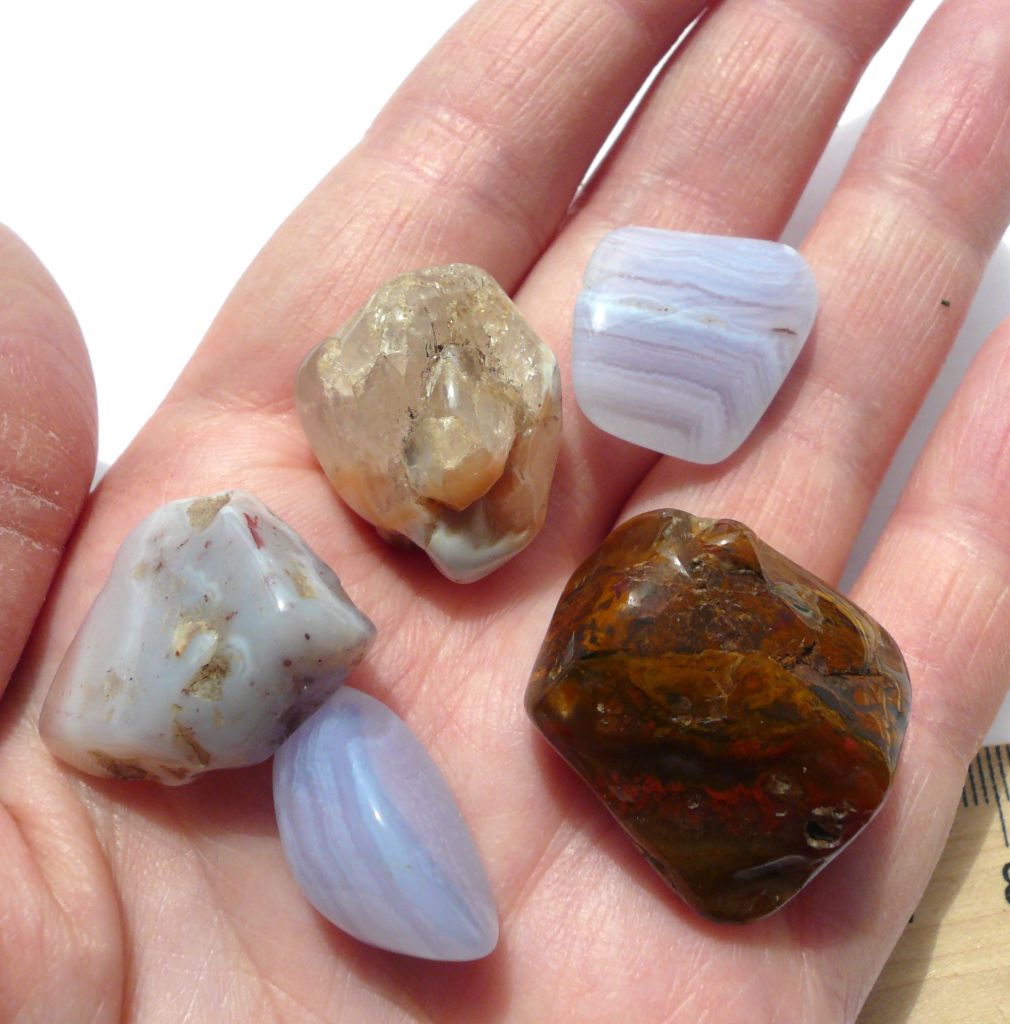 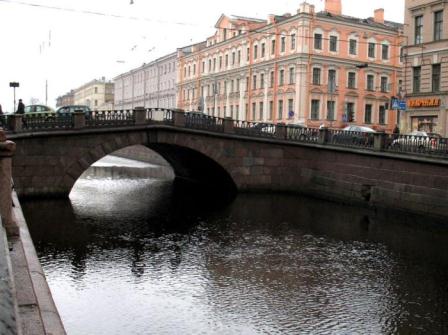 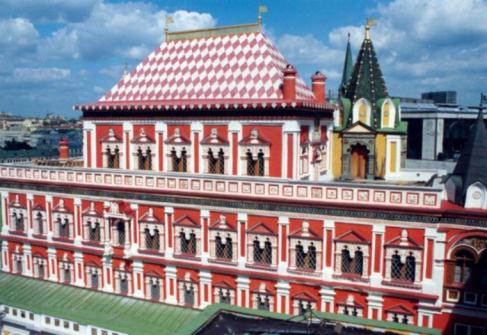 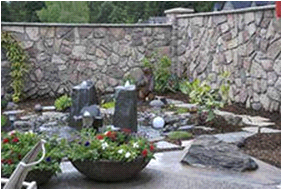 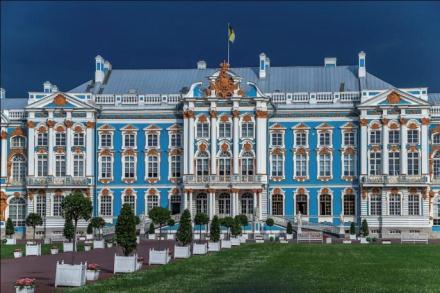 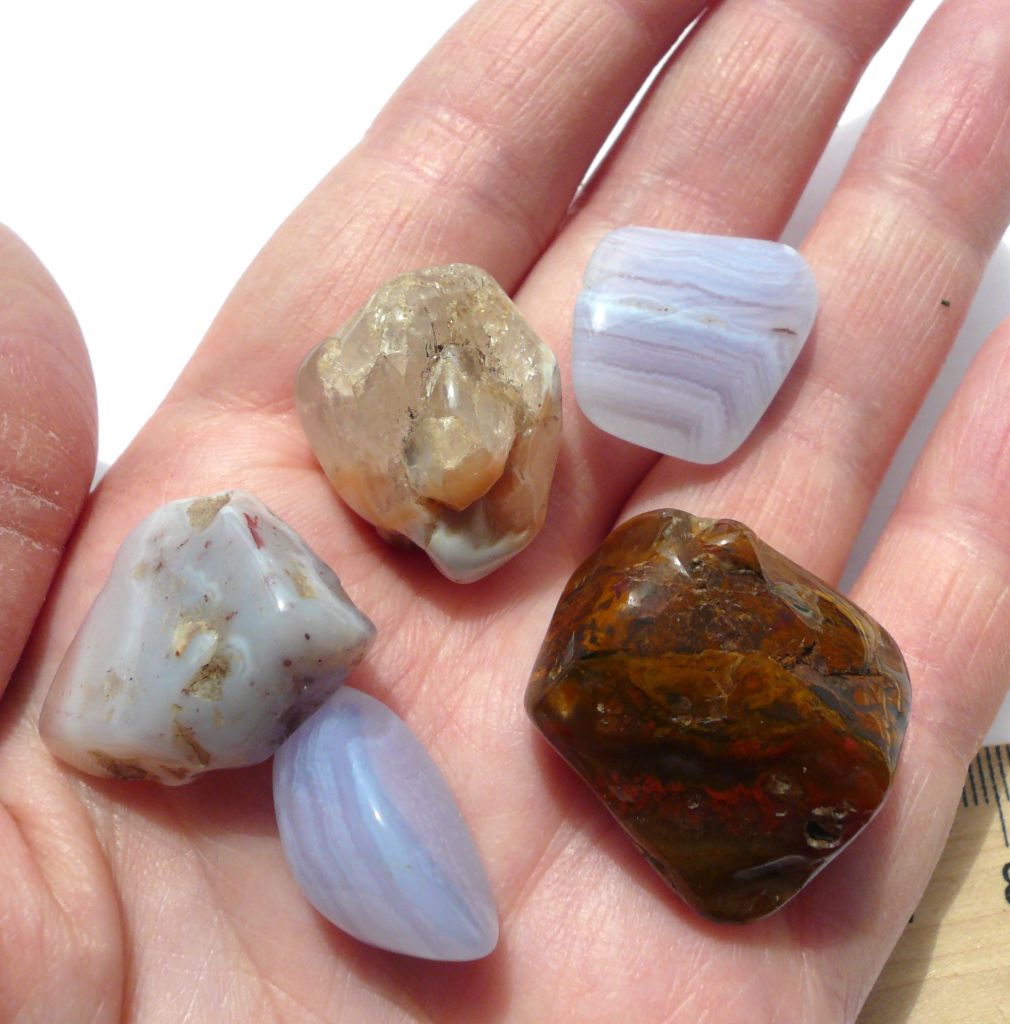 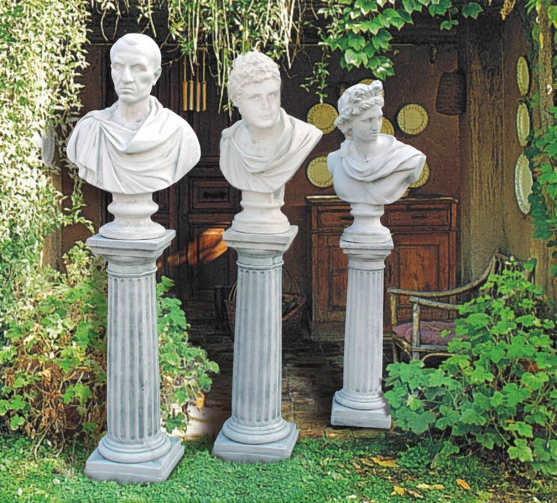 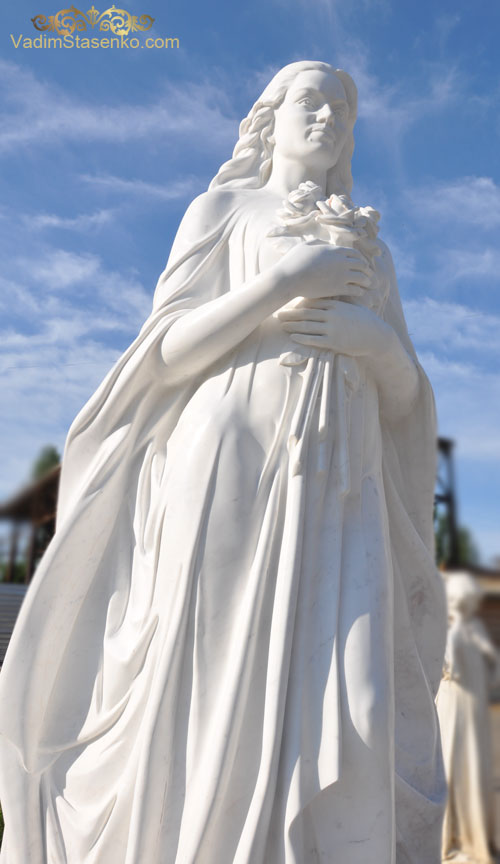 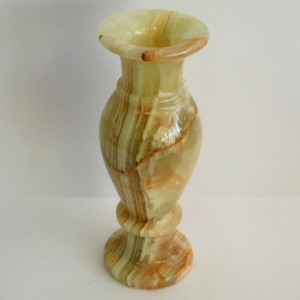 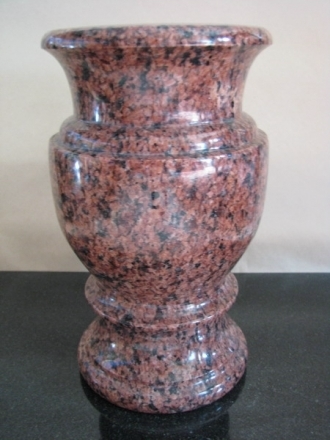 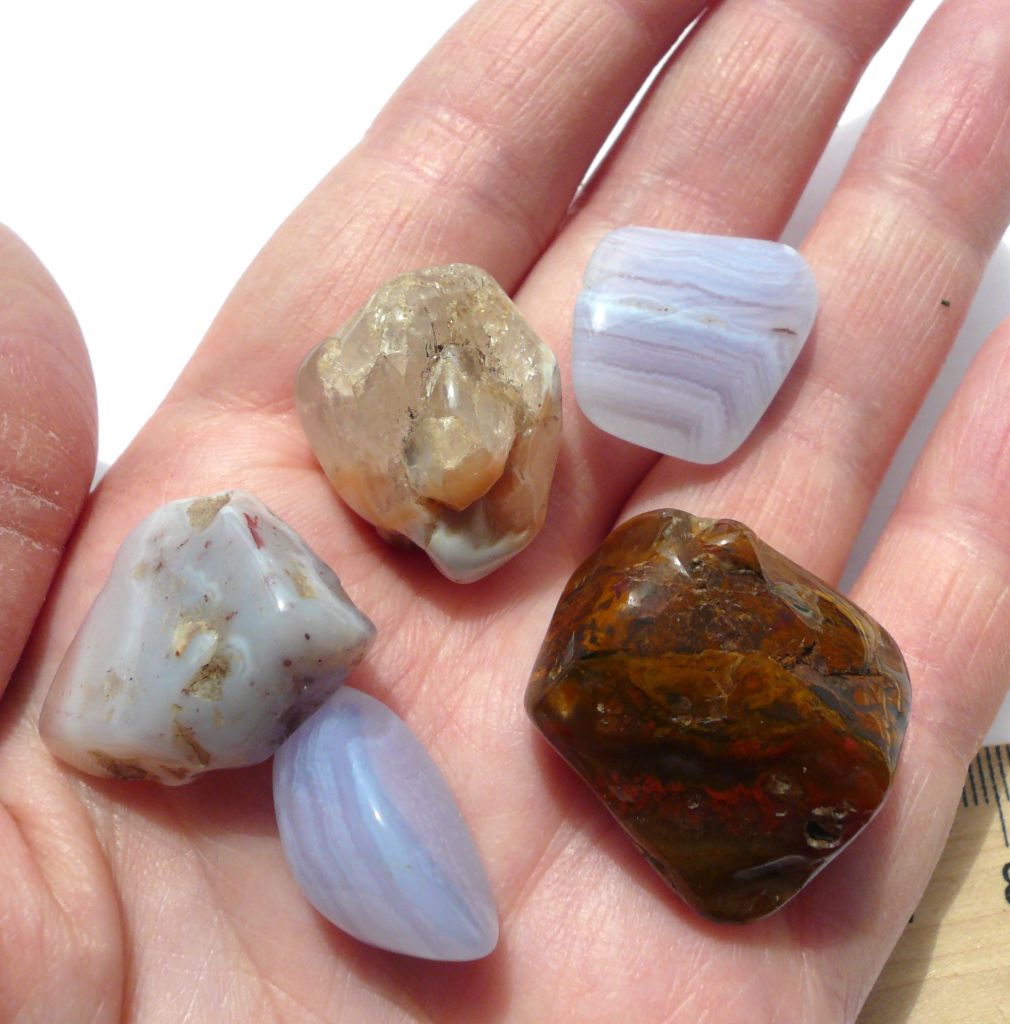 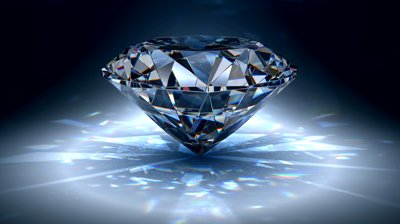 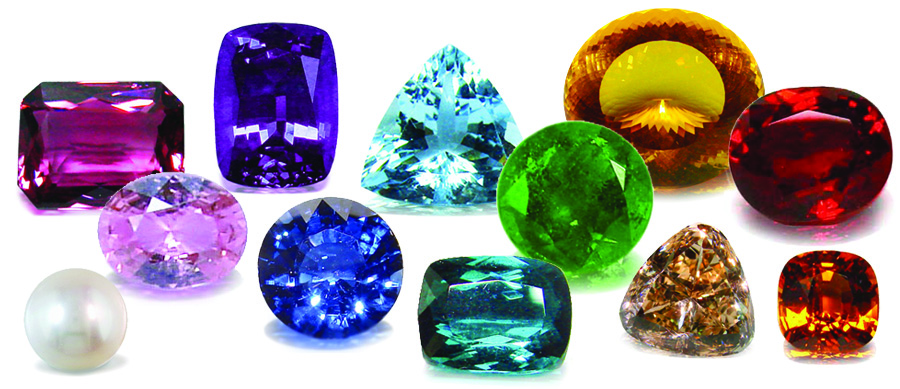 [Speaker Notes: Какие ещё бывают камни?]
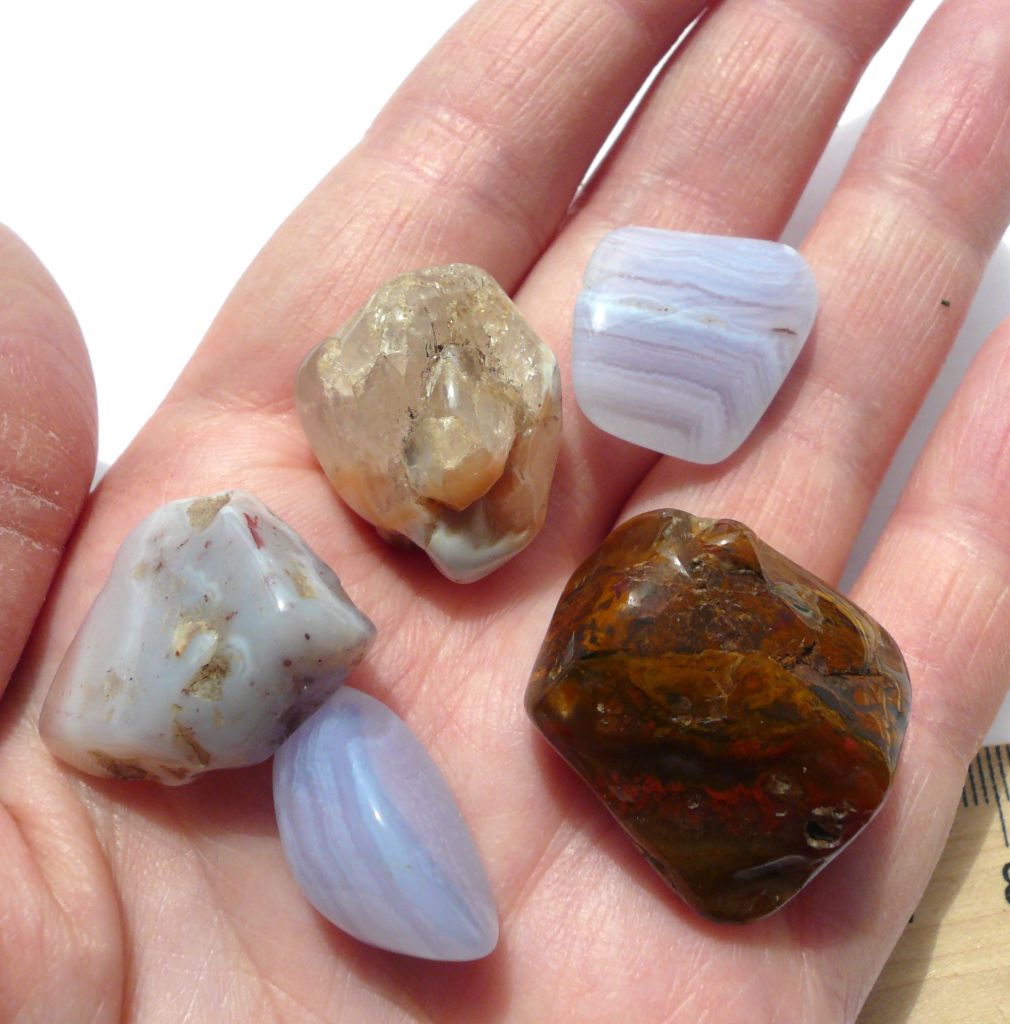 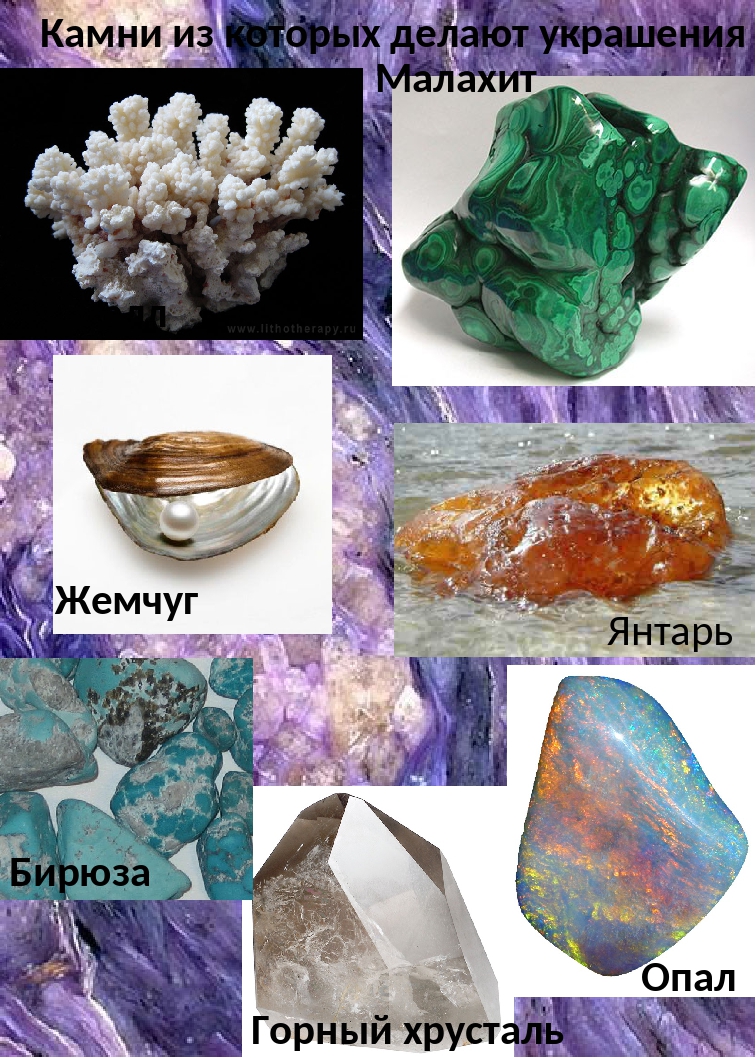 [Speaker Notes: Камни из которых делают украшения Коралл Янтарь Малахит Жемчуг Опал Горный хрусталь Бирюза]
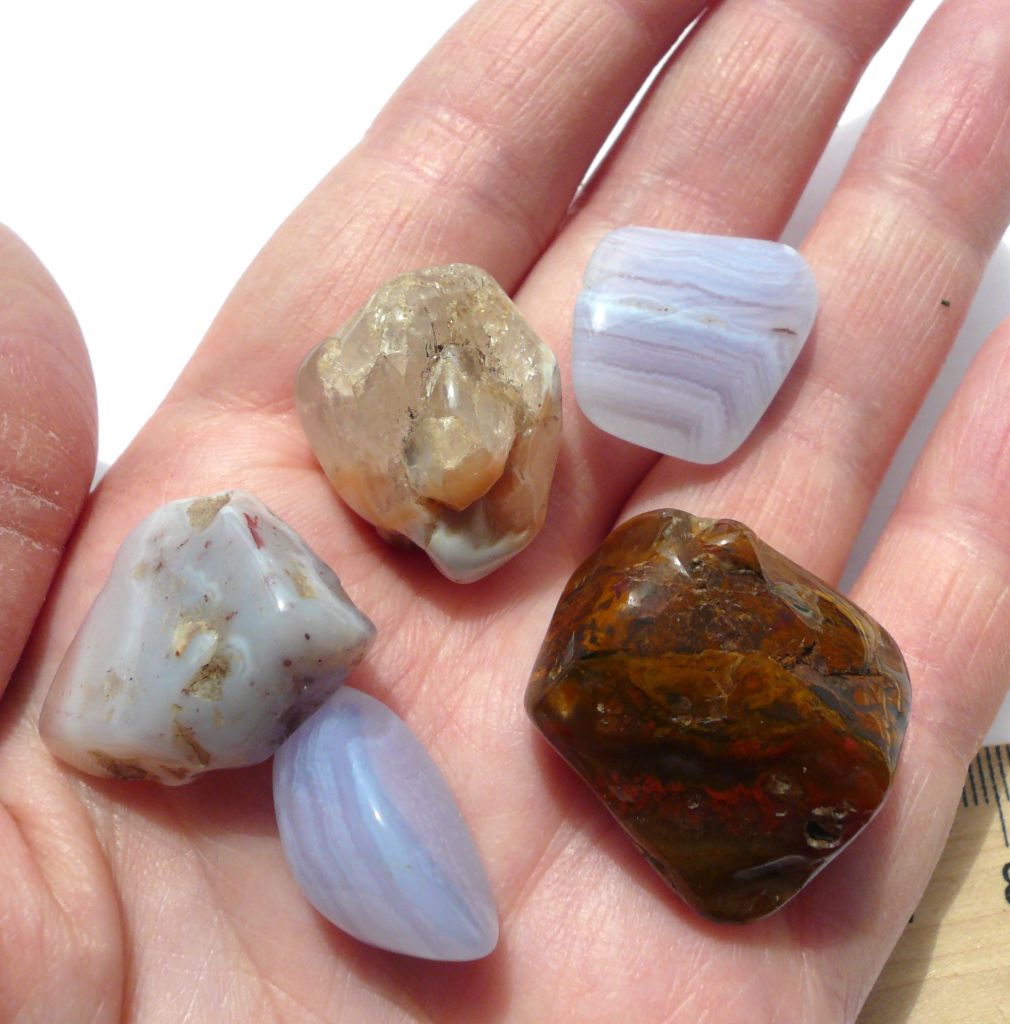 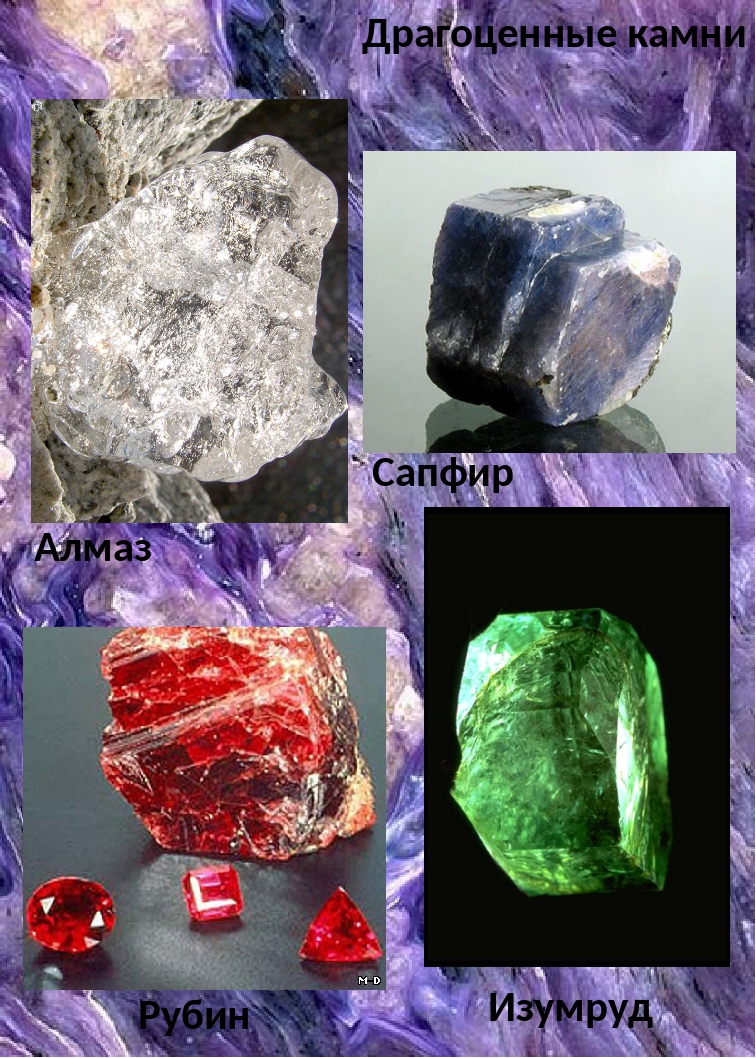 [Speaker Notes: Драгоценные камни Алмаз Сапфир Рубин Изумруд]
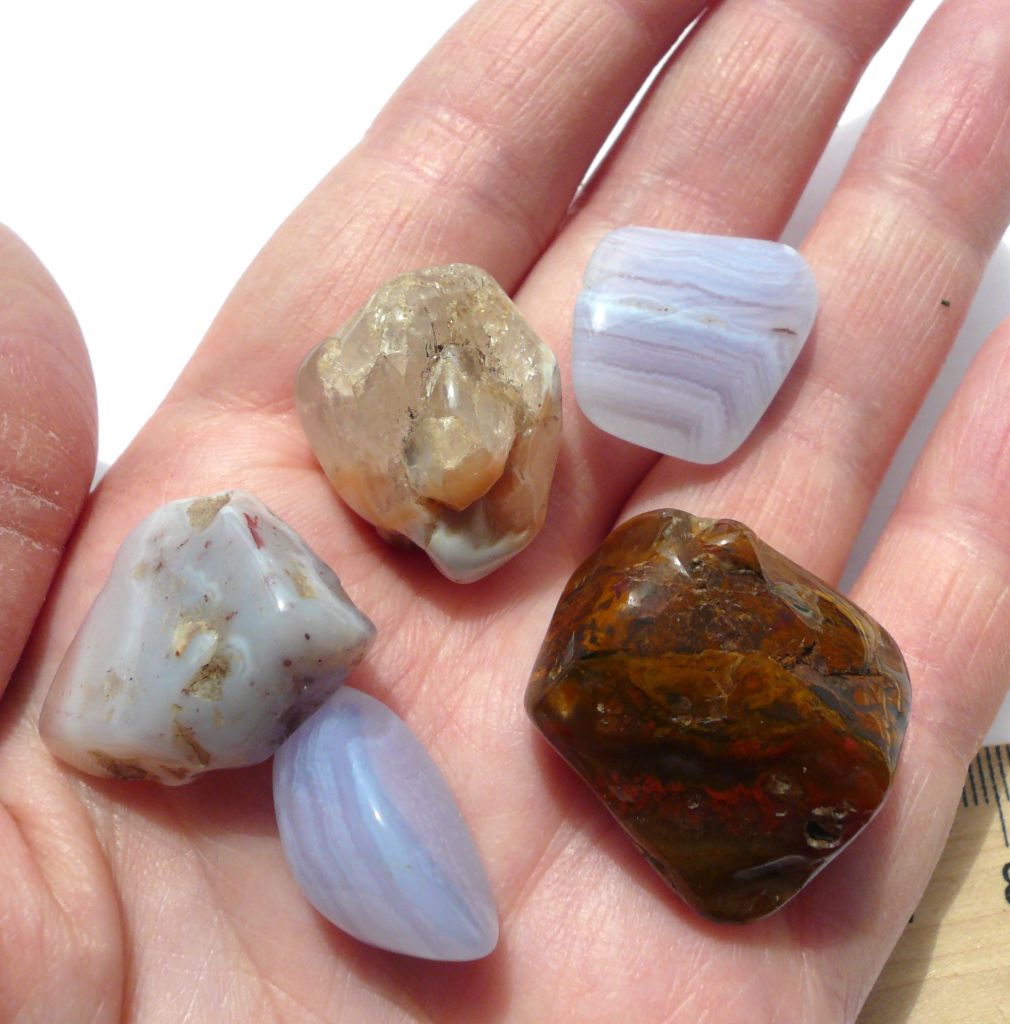 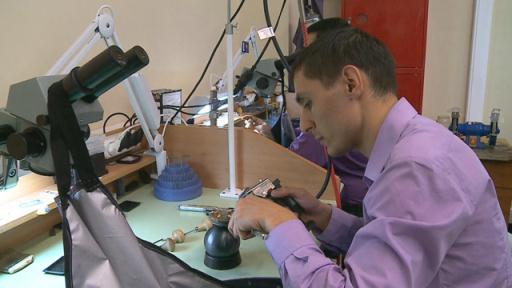 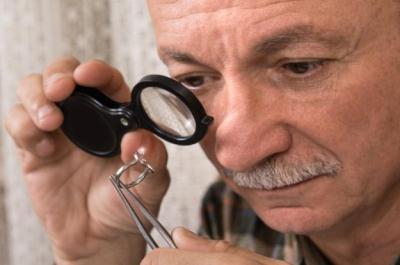 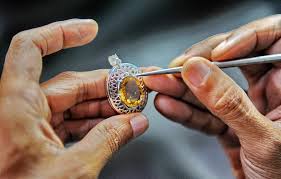 [Speaker Notes: Кто их обрабатывает? Ювелиры. Они умеют правильно обработать камень, так чтобы они засверкали разными цветами.]
Украшения из драгоценных камней
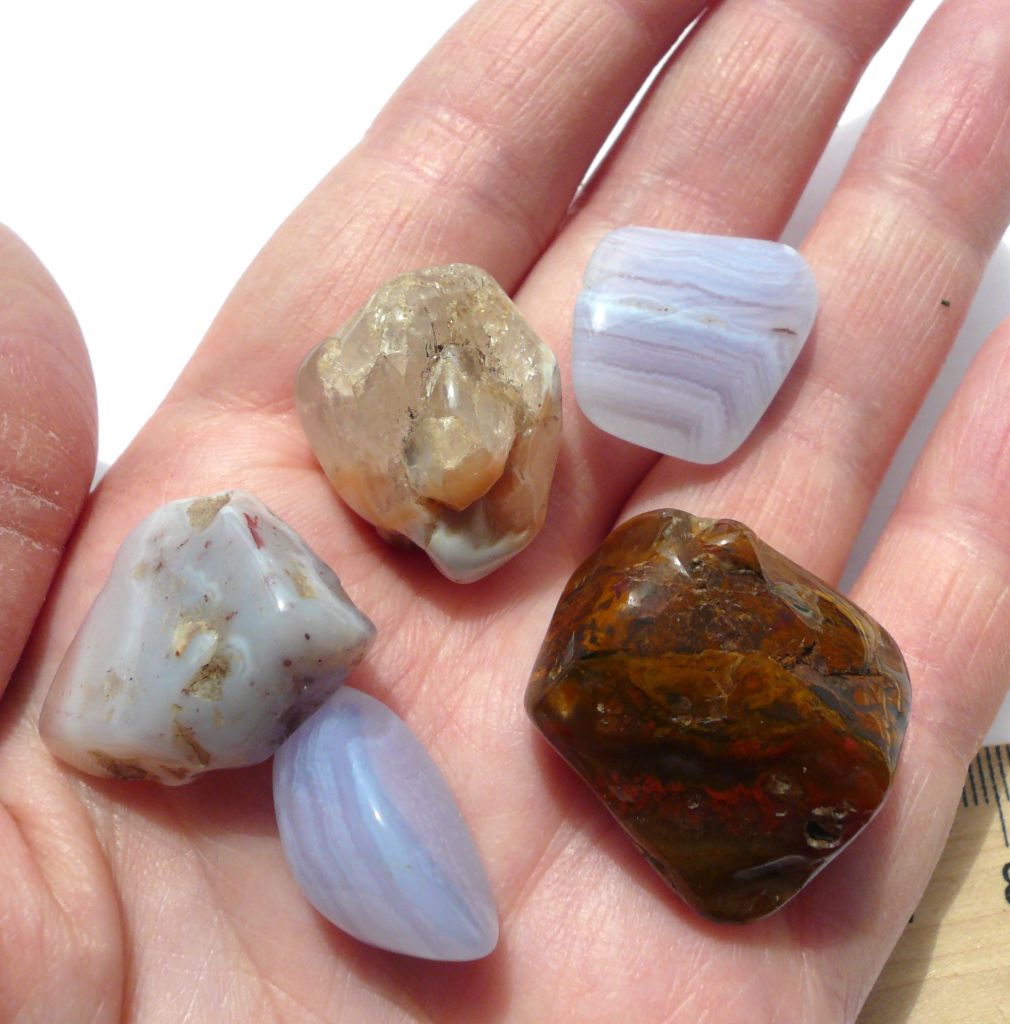 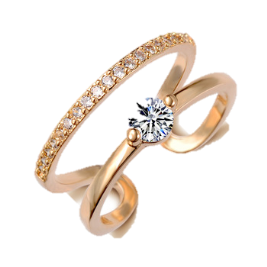 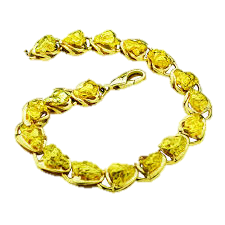 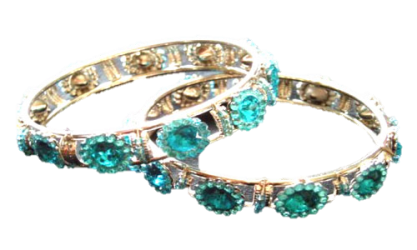 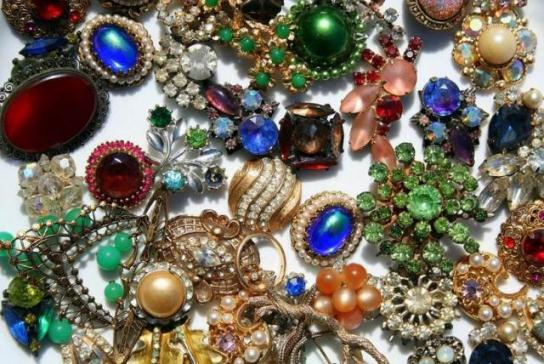 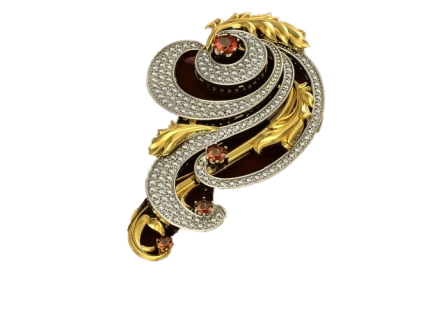 [Speaker Notes: Из драгоценных камней ювелиры делают бусы, браслеты, кулоны.]
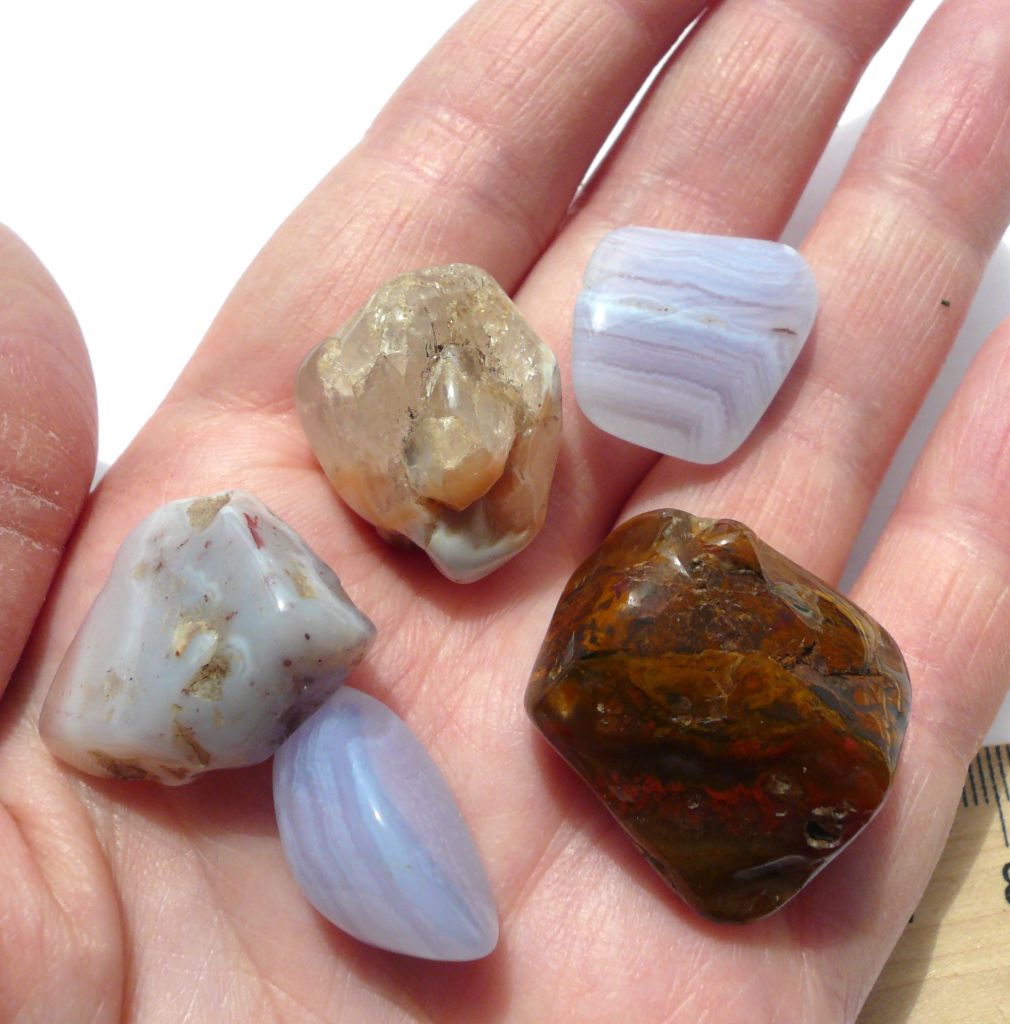 Спасибо за внимание!
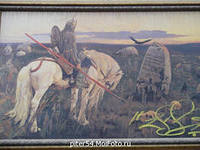 [Speaker Notes: Камни так же живут в сказках, мифах,поговорках и пословицах:
Мы грызем гранит науки и это лучшее лекарство от скуки
Нас педагоги многому учат, известно, что вода камень точит.
Мы пришли сюда победить, чтоб камень за пазухой нам не носить.
Спасибо за внимание!]